Informatieavondjuni 2021
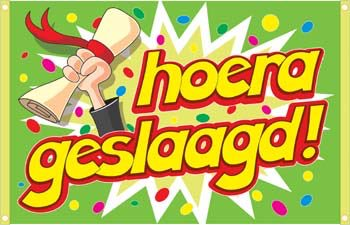 Programma
Het team
Economie en Ondernemerschap
Opleiding in vogelvlucht 
Studieloopbaanbegeleiding
Beroepshouding
De stage/BPV
Kosten
Start schooljaar
Bedrijfskunde
Ondernemen en bedrijfskunde
het vakgebied dat zich bezighoudt met de organisatie en marktomgeving van bedrijven.


.
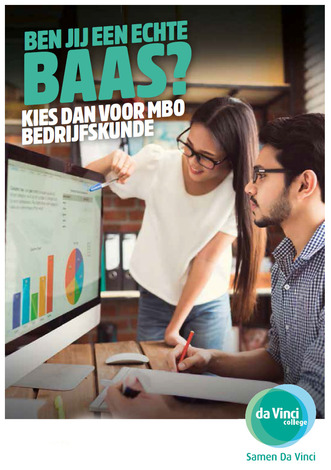 Economie en Ondernemerschap specialisaties
Junior account manager
Medewerker marketing & communicatie
Vestigingsmanager groothandel
Facilitair leidinggevende
Juridisch administratief dienstverlener
Medewerker HRM
Bedrijfsadministrateur
Junior assistent accountant
Assistent manager internationale handel
Opleiding in vogelvlucht
Basisjaar: 
Alle processen van een organisatie op het gebied van:
			-Marketing
			-Logistiek
			-Administratie
			-Verkoop & accountmanagement
Vakken in het basisjaar
Praktijklessen	Jong Ondernemen
		Bedrijfskundige theorie & vaardigheden
		Digitale geletterdheid

Kernvakken	Financieel Management
		Marketing
		Sales

Algemeen	Nederlands
		Engels
		Duits of Spaans
		Rekenen
		Burgerschap

Extra		Coaching en begeleiding
Praktijk: echt zelf ondernemen
Begeleiding door docenten èn ondernemers
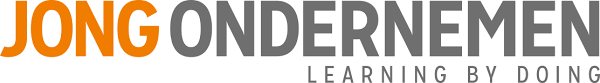 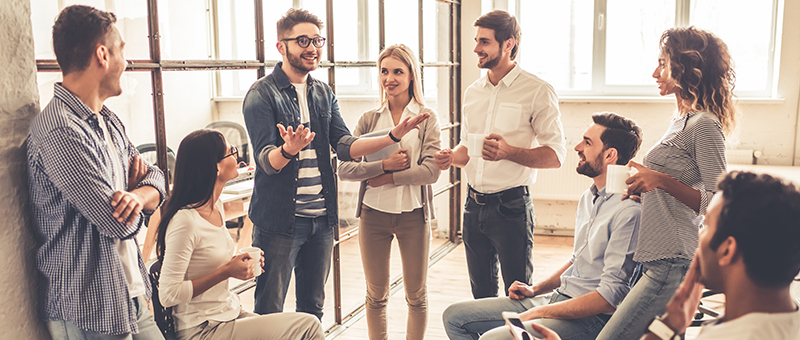 Opleiding in vogelvlucht
* Basisdeel
* Keuzedeel 
* Profieldeel (beroepsspecifiek)
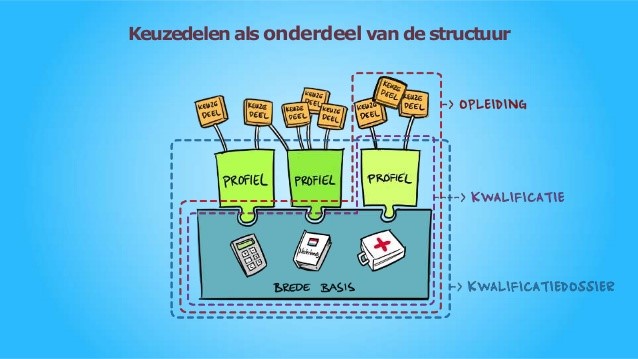 Studieloopbaanbegeleiding
Contactpersoon
Begeleiding, advies & ondersteuning
Iedere periode (4 per jaar) studieadvies 
Contact met ouders 


Extra ondersteuning
	Da Vinci College
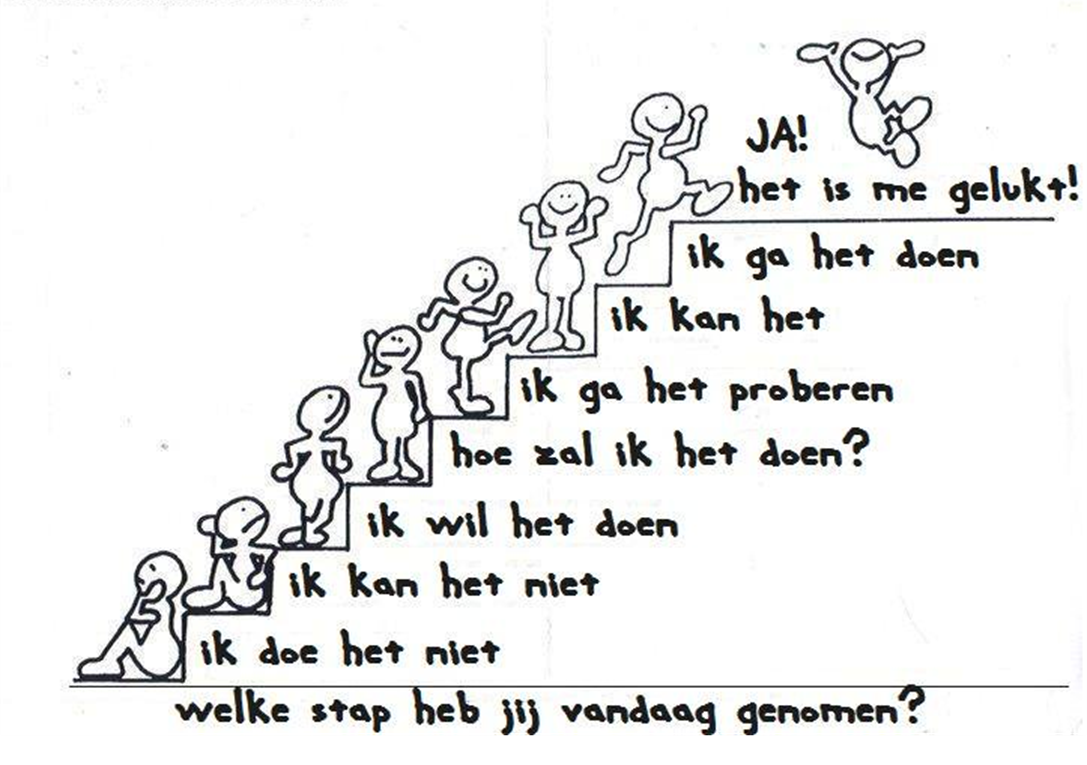 Begeleiden thuis
Tips voor begeleiding
Nalezen?
http://tinyurl.com/infoavondcommercieel
Beroepshouding- commercieel
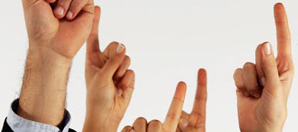 Actief en betrokken
Nieuwsgierig
Initiatief nemen
Afspraak is afspraak
Verzorgd 
Representatief 
			
						trainingsbroek, 
						badslippers en petje
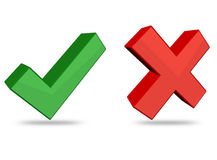 De stage (BPV Niveau 4)
Eerste halfjaar van het 2e leerjaar
Laatste halfjaar van het 3e leerjaar

Totale duur: 1280 uur
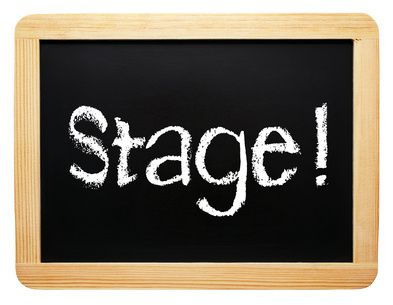 Studiekosten & boekenlijst
•        Wettelijk lesgeld BOL (> 18 jaar): € 1216,00
	Dit jaar 50% korting https://duo.nl/particulier/lesgeld/

•        Boeken https://www.schoolboek.nl
•        Boekengeld incl. licenties rond € 650,- (basisjaar) 
•        Laptop (specificaties zaten bij de uitnodiging)
•        Gratis Office 365 pakket via school
•        Reisproduct: www.duo.nl

Check:
davinci.nl/studenteninformatie/kosten
Studiekosten & boekenlijst
Schoolboek.nl

En dan veel keuzes:

Davinci College
Business 2021 – 2022
Communication & Sales 2021 – 2022
Junior Account Manager 1-e leerjaars Bol4 CREBO 24132 2021 – 2020

Andere CREBO’s kunnen natuurlijk ook, check je inschrijving
Introductieweek
Start schooljaar dinsdag 30 augustus


Woensdag  1 september Lifestyledag!!!!
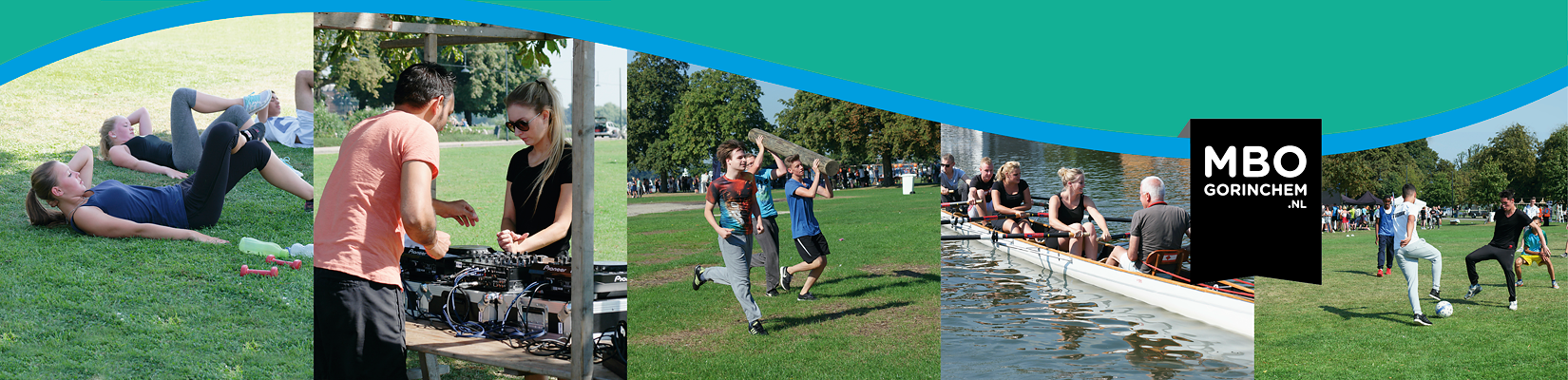 Fijne vakantie!